Novena Sesión Ordinaria 2023
Junta Directiva
Implan Guanajuato
27 de septiembre de 2023
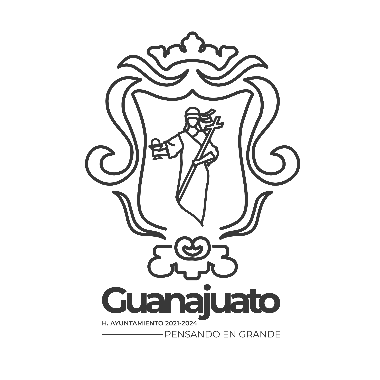 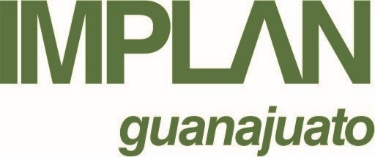 ORDEN DEL DÍA
1. Pase de lista y declaratoria de quórum.
2. Dispensa de la lectura y, en su caso, aprobación del proyecto de orden del día.
3. Dispensa de la lectura y, en su caso, aprobación del acta de la 8ª sesión Ordinaria 2023 de la Junta Directiva, celebrada el jueves 31 de agosto.
4. Seguimiento de Acuerdos.
5. Escalonamiento del Consejo Consultivo.
6. Reporte de temas administrativos
6.1 Movimientos entre partidas compensadas.
7. Seguimiento PMDUOET.
8. Asuntos Generales.
9. Clausura.
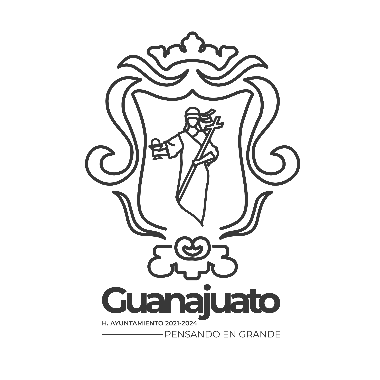 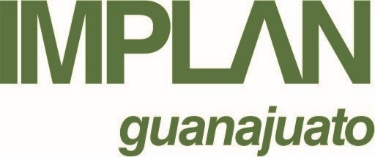 4. Seguimiento de acuerdos
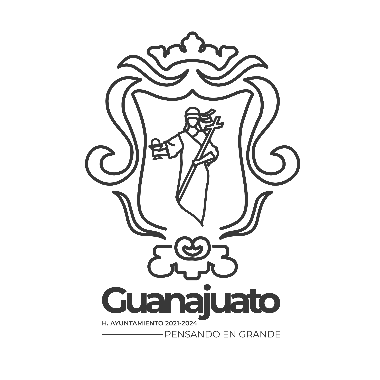 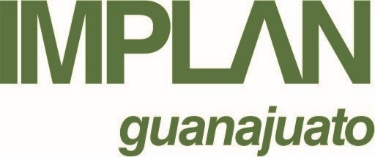 5. Escalonamiento del Consejo Consultivo.
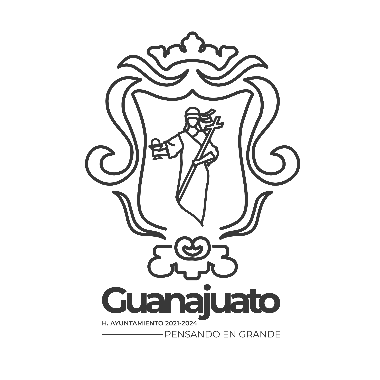 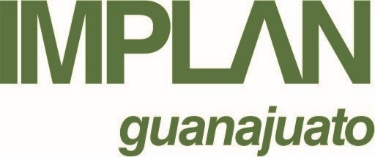 El 28 de marzo de 2019, en Sesión Ordinaria número 12, en el punto 3, se aprobó el acuerdo mediante el cual se realiza la designación de15 Consejeros.

El 23 de marzo de 2022 en Sesión de H. Ayuntamiento número 10, se ratificó la totalidad de los consejeros, más uno que era vacante, para tener en filas a 15 miembros. Se señaló además el escalonamiento de 8 miembros que durarán tres años más y otros 7 que se renovarán en octubre de 2023, de acuerdo al artículo 25 del Reglamento del IMPLAN.

El 20 de junio de 2022, los miembros del Consejo Consultivo del Instituto Municipal de Planeación de Guanajuato, Gto. tomaron protesta.
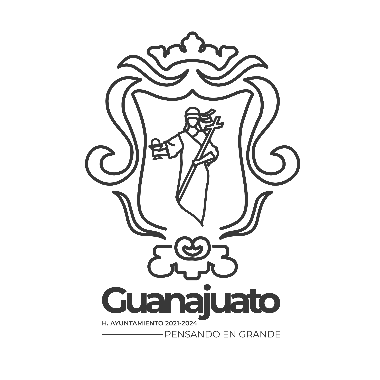 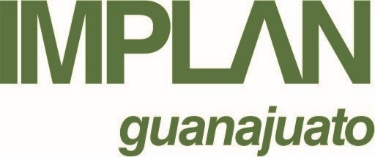 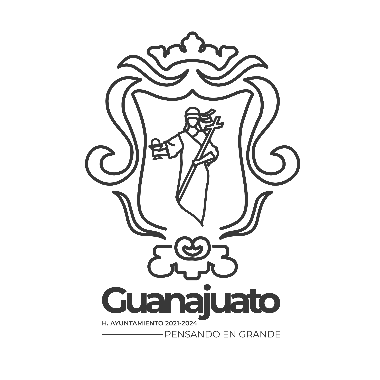 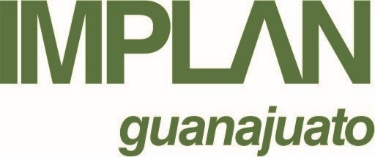 2021-2024
2024-2027
Octubre de 2023
28 de marzo de 2019
23 de marzo de 2022
Abril de 2025
Octubre de 2026
7
8
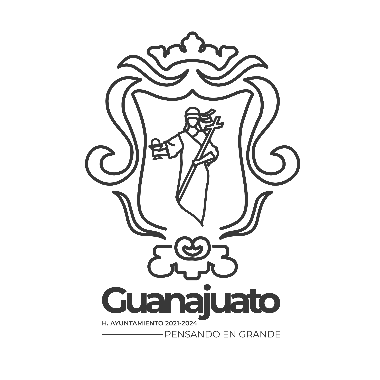 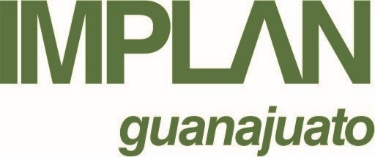 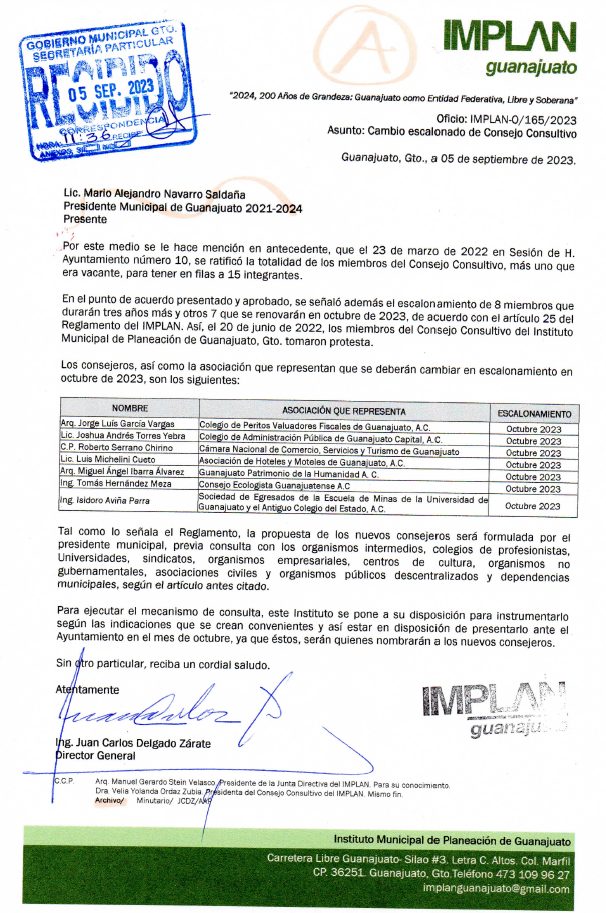 El 05 de septiembre de 2023 se envió la notificación al Presidente Municipal, a través del oficio IMPLAN-O/165/2023 para que, en función a sus atribuciones, proponga a los siete espacios de los Consejeros que se escalonarán en octubre de 2023. 

La propuesta se deberá de aprobar en sesión de Ayuntamiento.
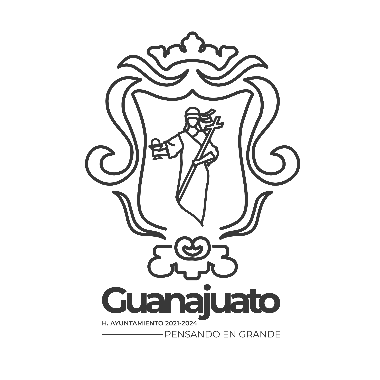 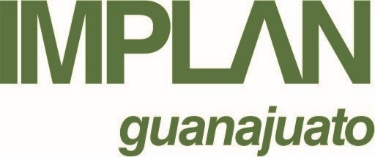 6. Reporte de temas administrativos.
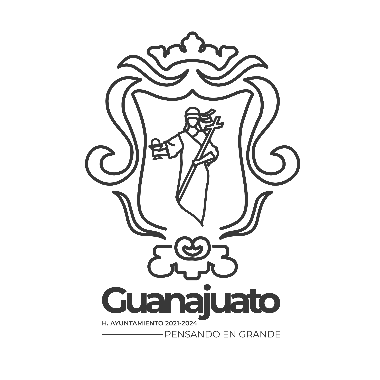 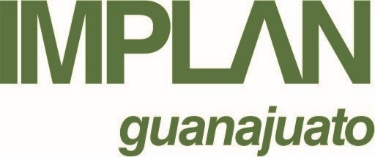 6.1 Movimientos entre partidas compensadas.
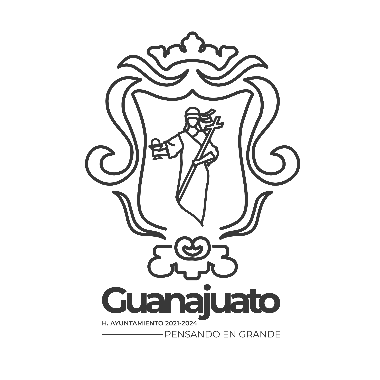 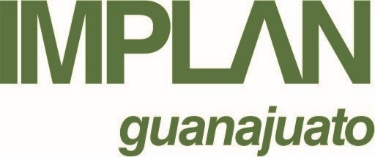 7. Seguimiento PMDUOET.
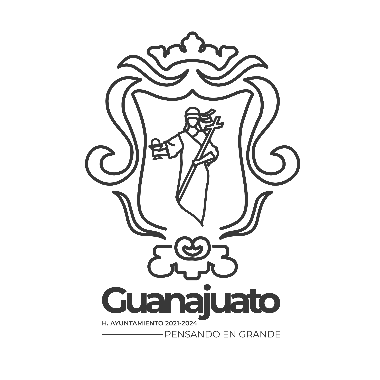 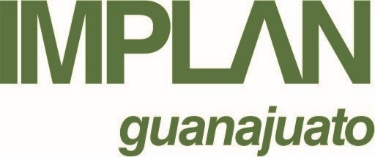 8. Asuntos generales
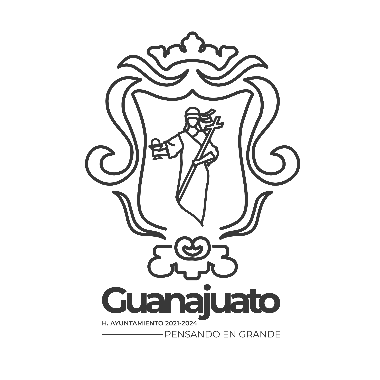 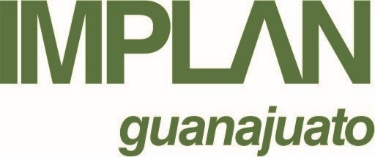 9. Clausura
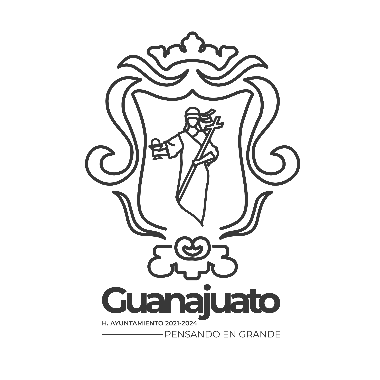 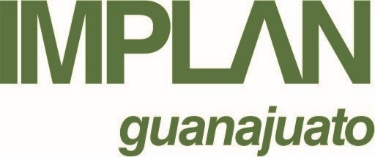